Book Talk
Year1/2 
Week 7
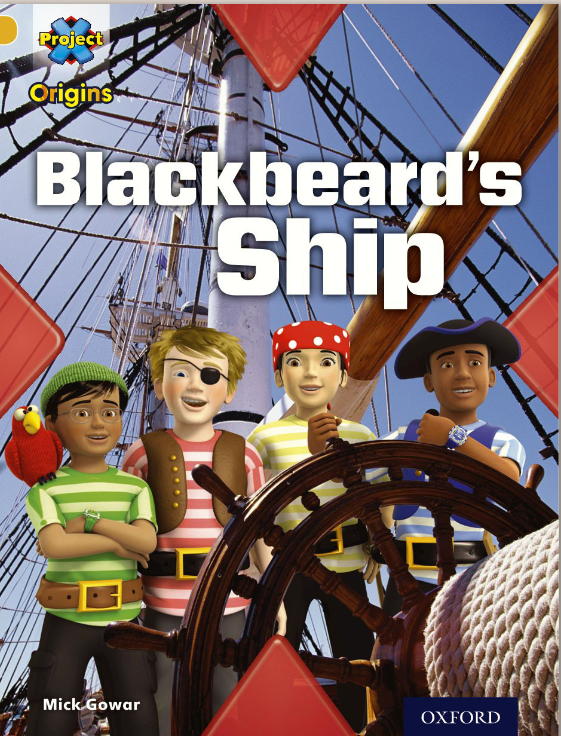 https://www.oxfordowl.co.uk/api/digital_books/2102.html
Monday  Book TalkFrom page 12
Lenses
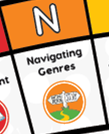 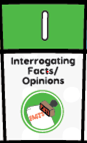 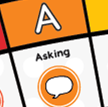 Thursday     Model
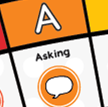 .What disease killed a lot of pirates?

What is the pirate code?
Thursday    Model
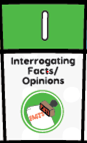 How many pirates were there on Blackbeard’s ship?
Can you name some of the pirates daily jobs?
   
    What did pirates find in their food?
Thursday  Model
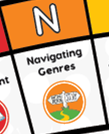 How do you use a contents page?
Friday    Enable